A Scalable Processing-in-Memory Accelerator for Parallel Graph Processing
Junwhan Ahn, Sungpack Hong*, Sungjoo Yoo, Onur Mutlu+, Kiyoung Choi
Seoul National University
*Oracle Labs
+Carnegie Mellon University
Large-Scale Graph Processing
Large graphs are everywhere





Scalable large-scale graph processing is challenging
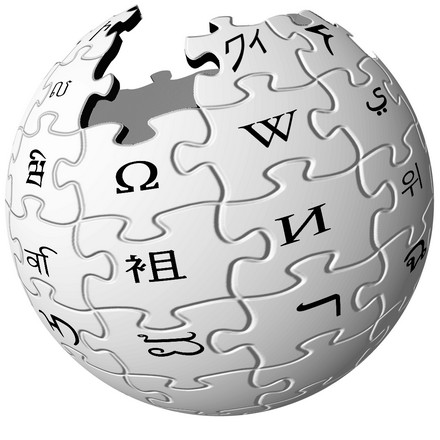 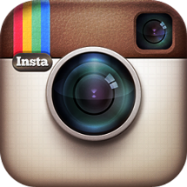 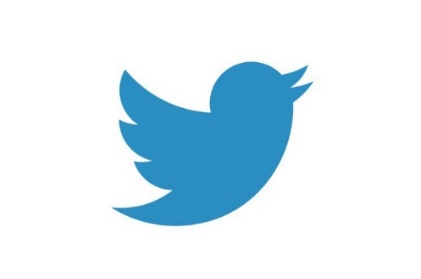 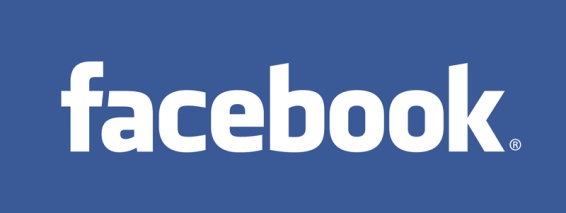 36 Million 
Wikipedia Pages
1.4 Billion
Facebook Users
300 Million
Twitter Users
30 Billion
Instagram Photos
Tesseract
Tesseract: processing-in-memory for graph processing
3D-stacked DRAM with specialized in-order cores
Latency-tolerant programming model
Two prefetchers specialized for graph processing

Evaluation highlight
14x speedup and 87% energy reduction over traditional high-performance servers
Memory-capacity-proportional performance:8GB → 128GB (16x) main memory achieves 13x speedup
Session 3A: Accelerators I (14:15~14:40)